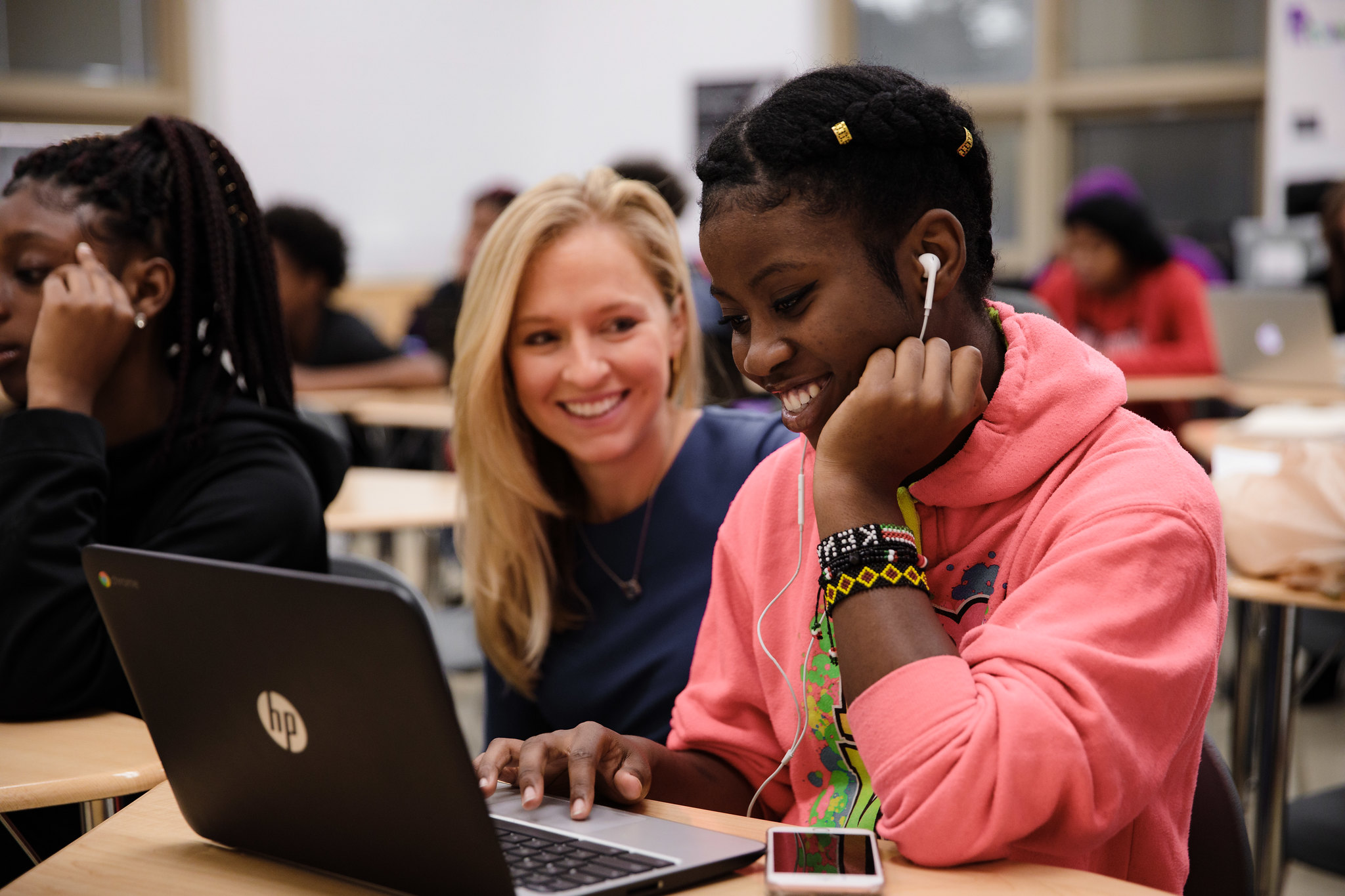 [Program Name] Impact
#,###
students reached in 2024-2025
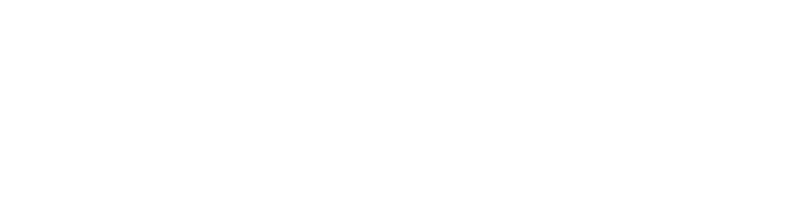 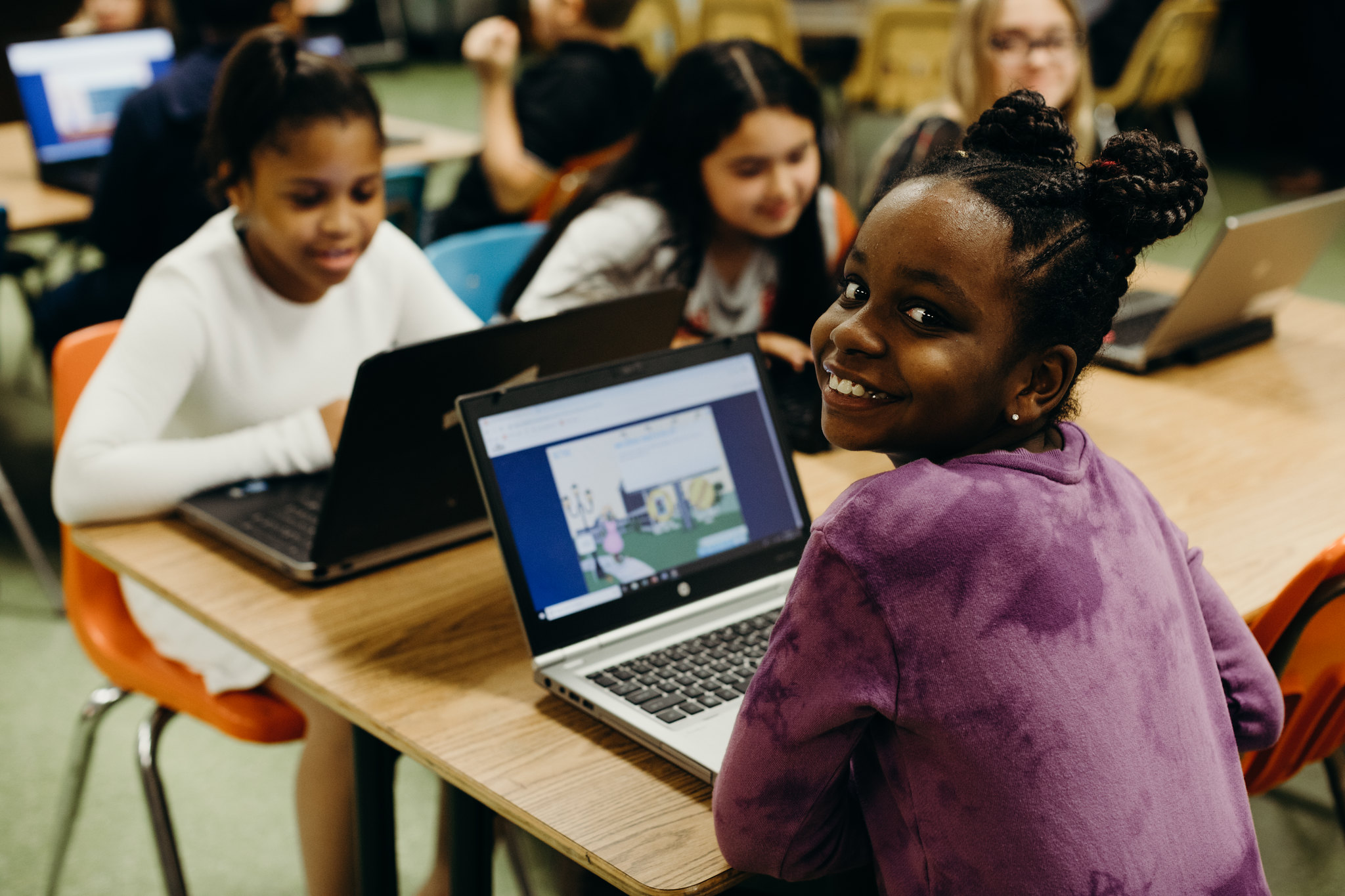 [Program Name] Impact
###
schools reached
in 2024-2025
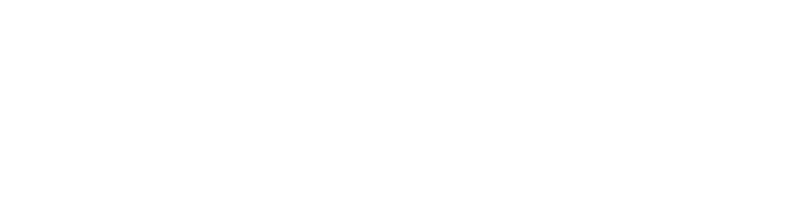 [Program Name] Impact
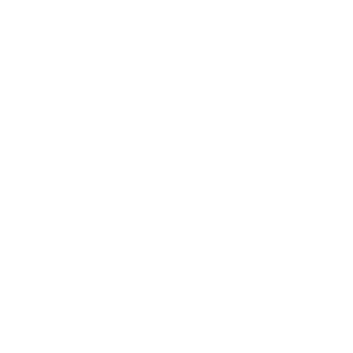 #,###
 hours of learning in 2024-2025
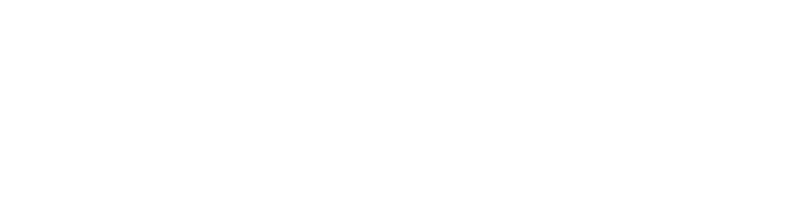 [Program Name] Impact
##%
 increase in knowledge gain
in 2024-2025
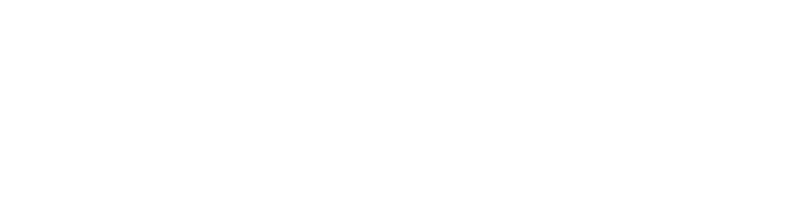